طالبتي أسعدي يومك بذكر الله
العمل في فريق
الأهداف :
ابراز أهميه العمل الجماعي في تحقيق النجاح
الكشف عن أن العمل في فريق يتم من خلال خطوات علمية محددة 
الوعي بأب هداف وفوائد العمل في فريق
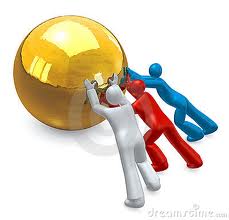 قصة حضارة لبلدهم ومسيرة نجاح لشعبهم
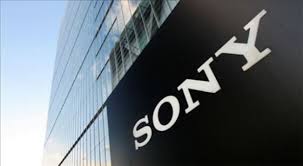 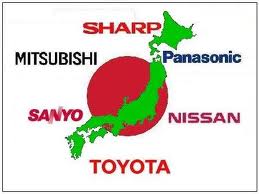 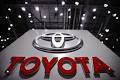 ما سر نجاح اليابان كقوة اقتصادية رغم الأزمات؟؟؟
لنتعلم اللغة اليابانية
تتوقعي كلمة أويا بوم ................
    كبوم ..................
وأخيرا أصبحت أول وزيرة للتربية والتعليم
شكلي فرق عمل ولجان لتطوير بعض الجوانب في الوزارة؟؟
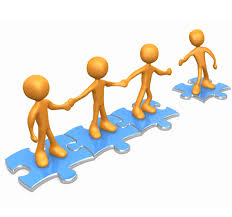 من خلال  تكوينك لفرقة عمل 
استنتجي مفهوم العمل في فريق ؟؟؟؟
ما رأيك في العبارة التالية ؟؟
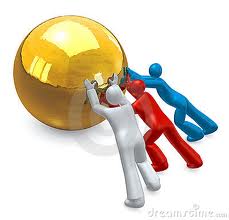 أن كل مهمة جماعية هي تطبيق لمبدأ العمل في فريق .
أن الخلاف ظاهرة سلبية في العمل في فريق .
اتخاذ القرارات في فريق العمل يكون بالأغلبية
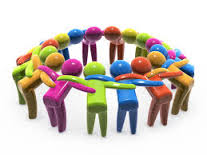 خطوات تطبيق العمل في فريق:
-اختيار المشكلة.
-التخطيط.
- دراسة المشكلة.
-المناقشة الجماعية.
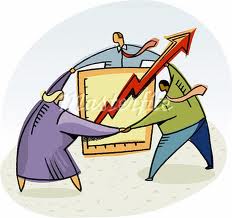 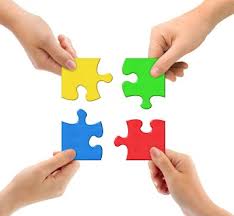 هات أكبر عدد ممكن من فوائد العمل في فريق ؟؟
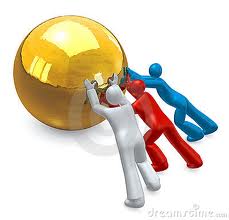 محاور تشكيل فريق العمل:
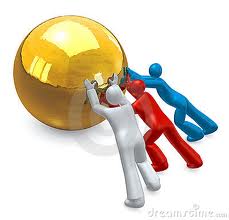 -التركيز.
-الوضوح.
-تدوين ما تم الاتفاق عليه.
-الموضوعية.
-تفادي الحلول الفردية.
-الاتصال الفعال.
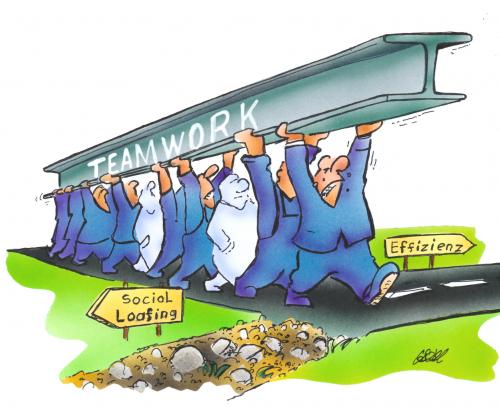 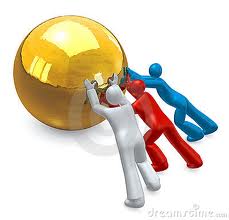 الواجب
من خلال فرق عمل مصغرة 
انشري ثقافة الانضباط الذاتي والثقة بالنفس 
في مدرستك ؟؟